Внеурочная деятельность 4 класс
Развитие познавательных способностей
Занятие 2
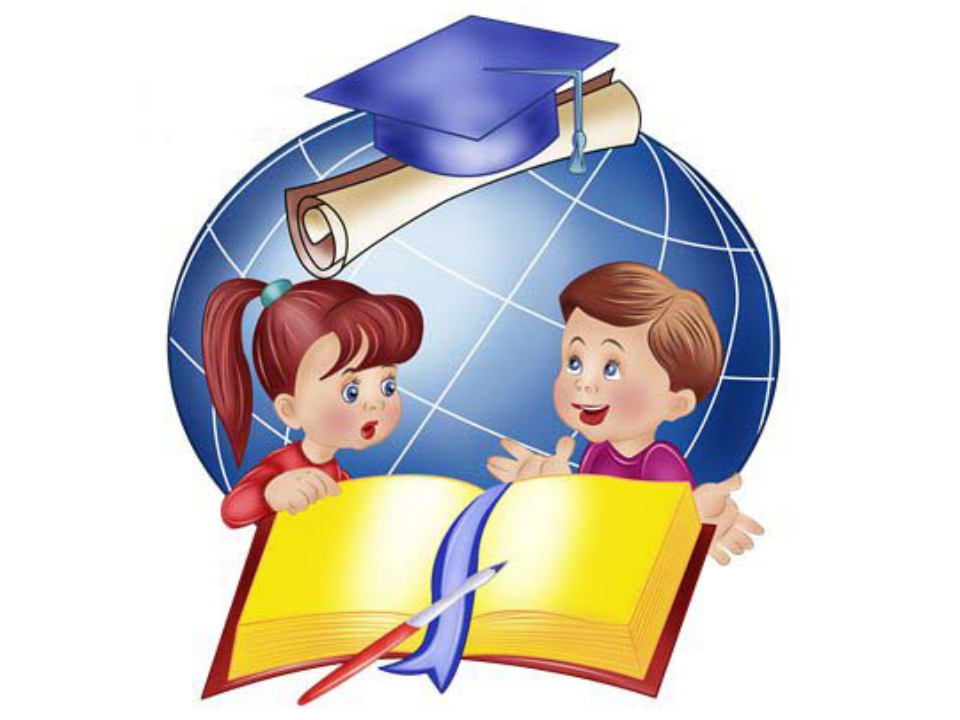 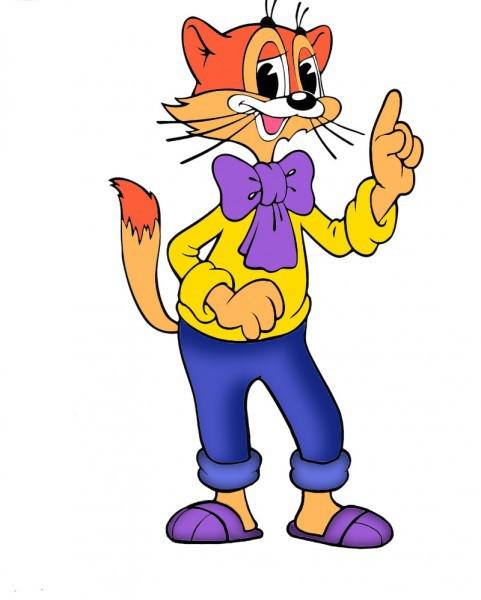 Его любимая фраза: «Ребята! Давайте жить дружно!» Кто это?
кот Леопольд
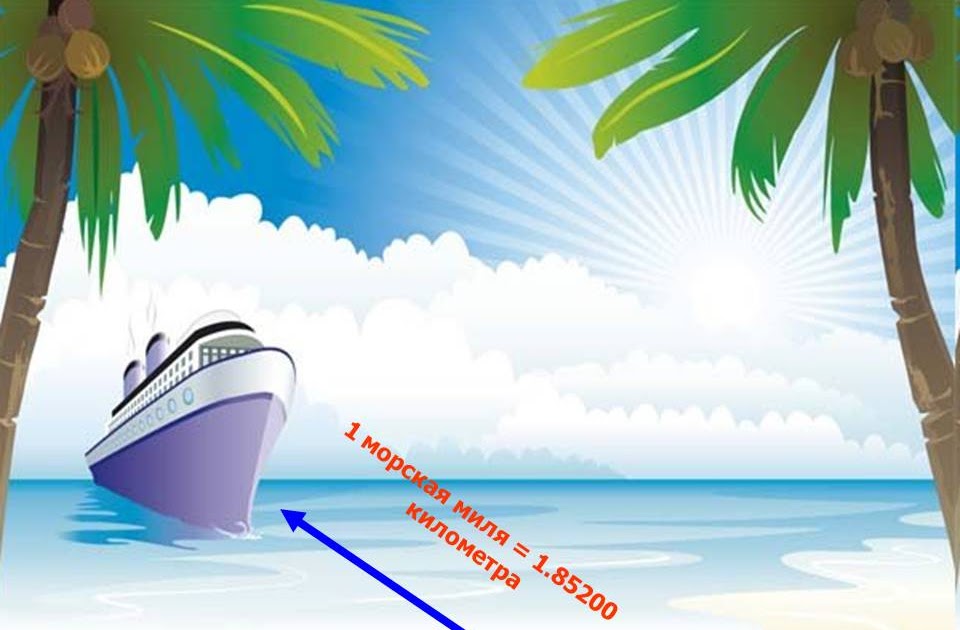 Какими нотами можно измерить пространство?
Ми-ля-ми
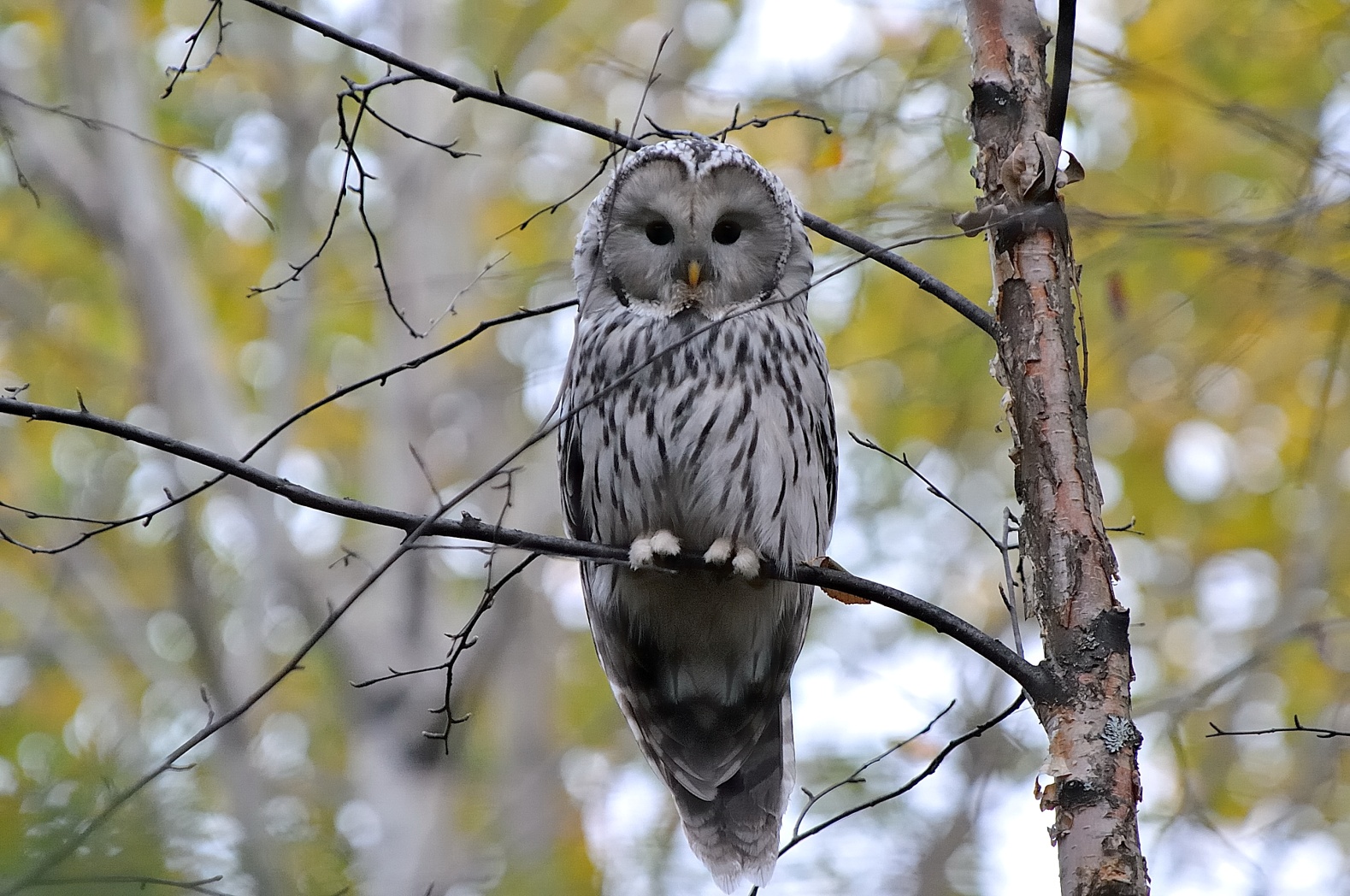 Днём спит, ночью летает и прохожих пугает. Кто это?
Сова
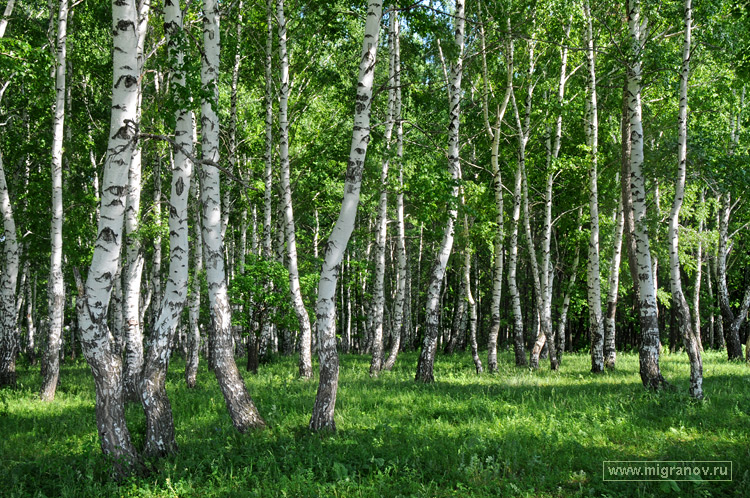 Стоят в поле сестрицы, платьица белёны, шапочки зелёны. Что это?
Берёзы
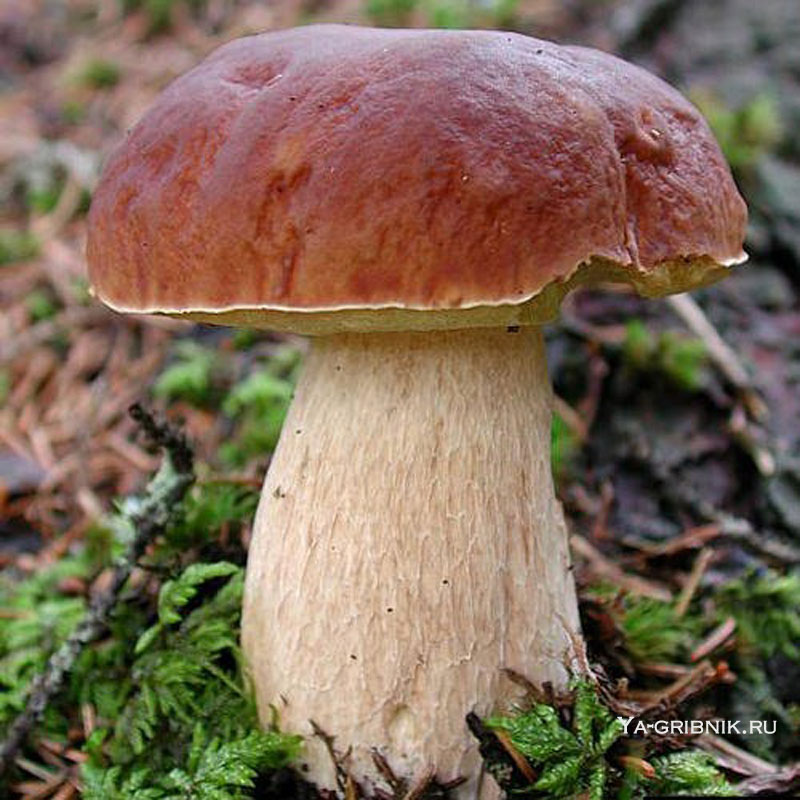 У кого есть шапка без головы, 
нога без сапога?
У гриба
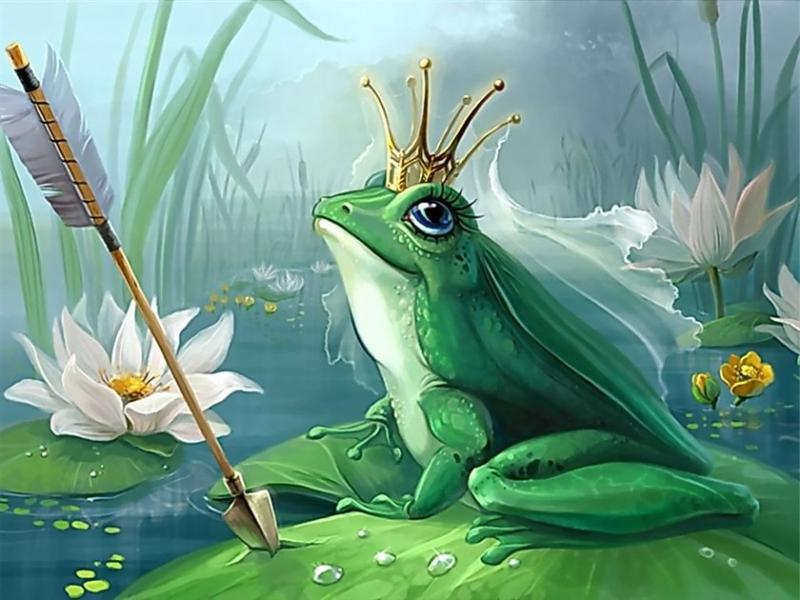 Кто из обитателей болот стал женой царевича?
Лягушка
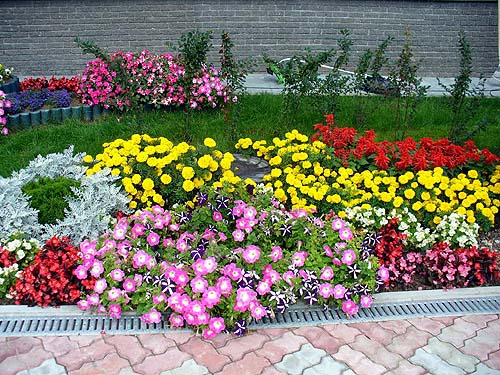 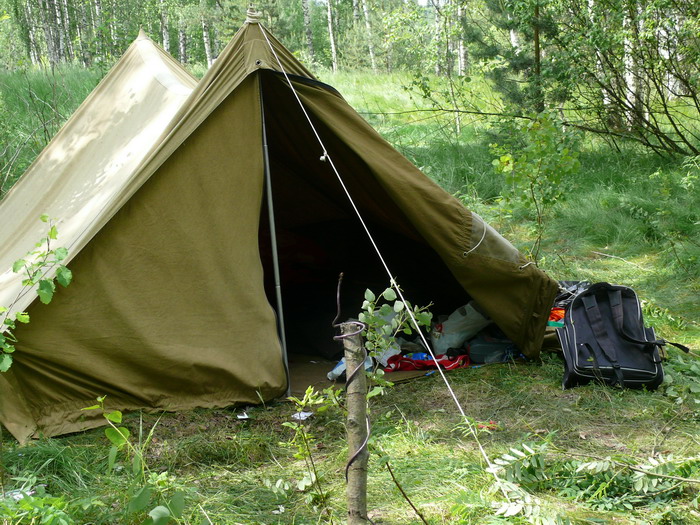 Что можно разбить, получив не выговор, а благодарность?
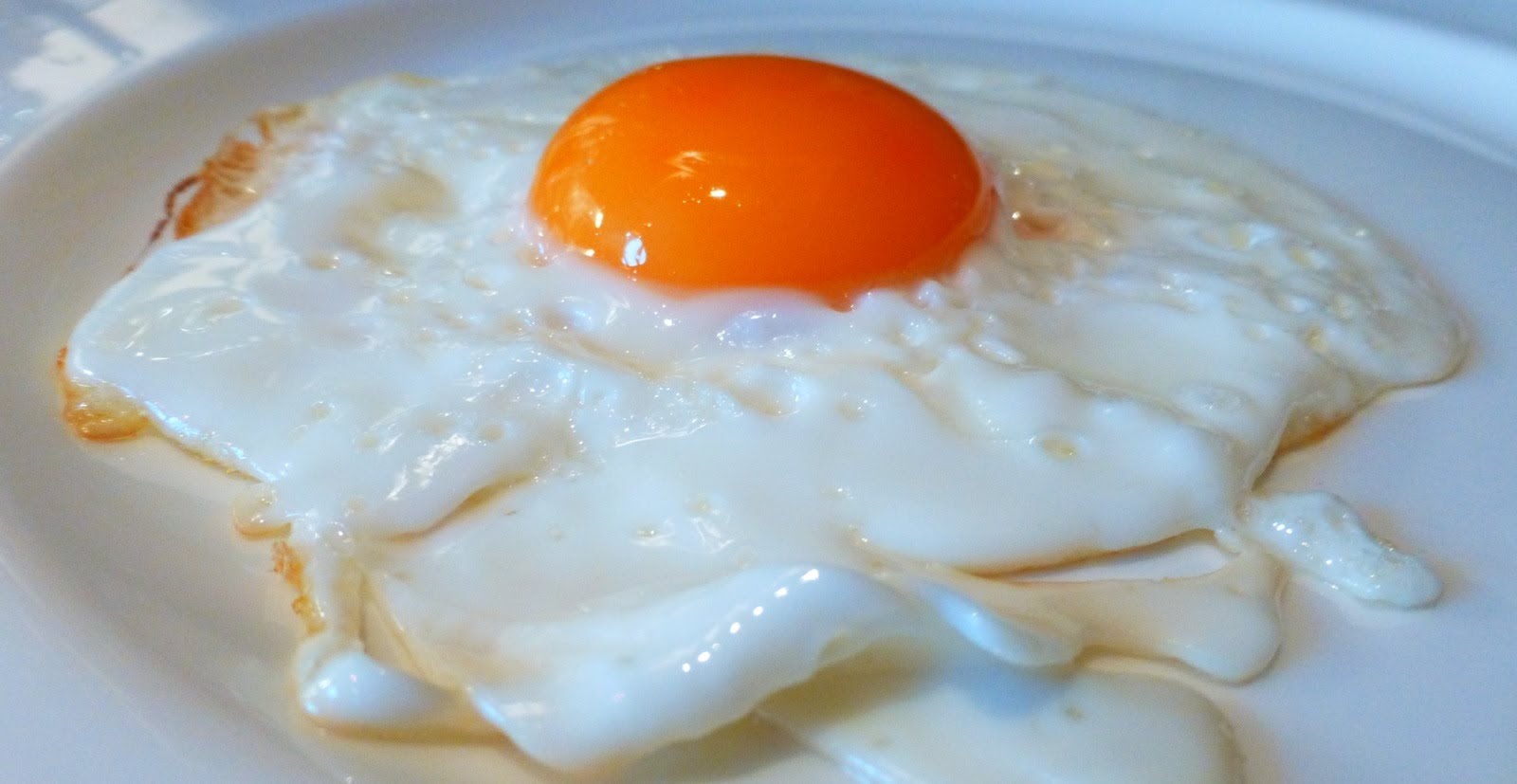 Цветник, палатку, яйцо
7 карандашей дороже 8 тетрадей. Что дороже – 8 карандашей или 
9 тетрадей?
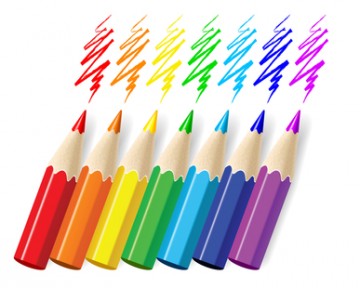 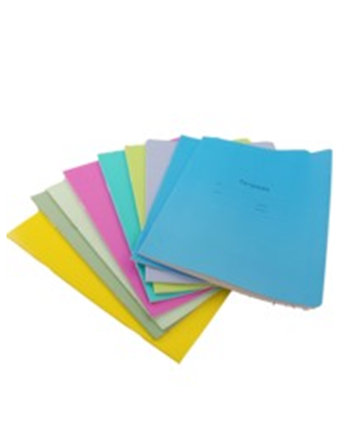 8 карандашей
На сколько частей разделили отрезок, если на нём поставили 3 точки?
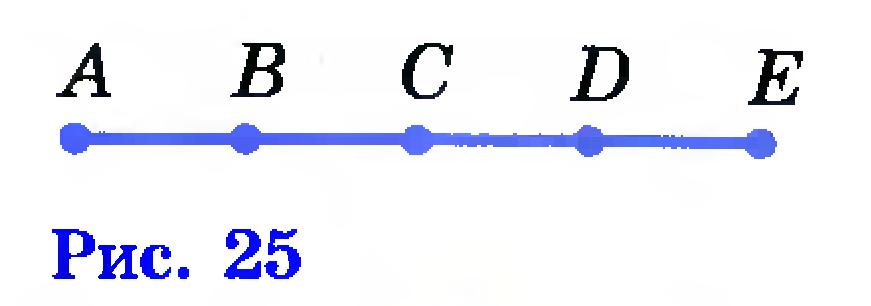 На 4
Цапля, стоящая на одной ноге, весит 
10 кг. Сколько весит цапля, стоящая на двух ногах?
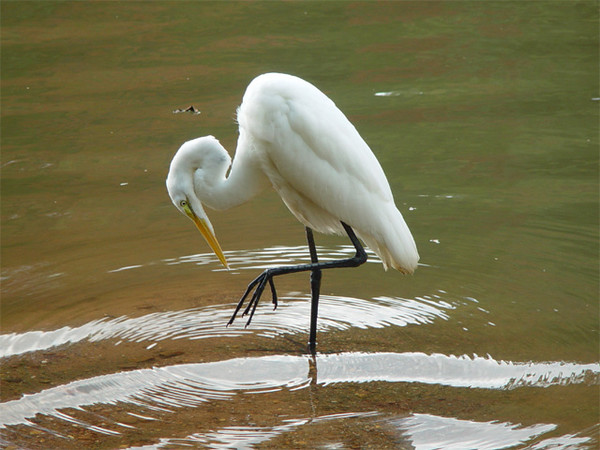 10 кг
Запомни и нарисуй
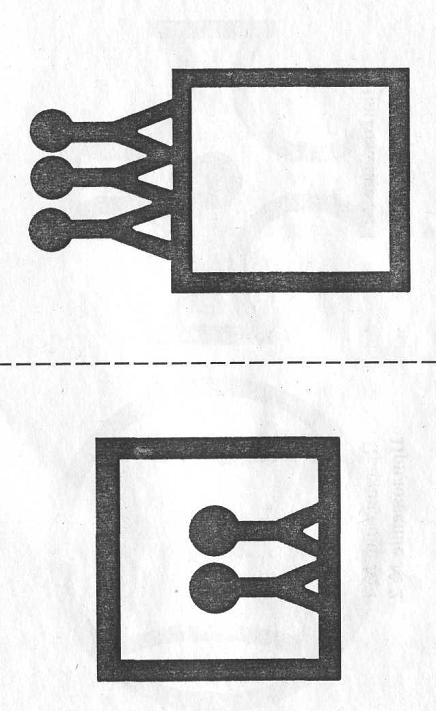 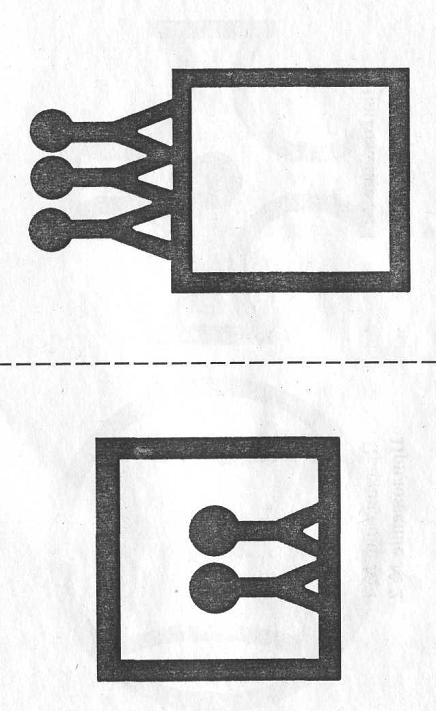 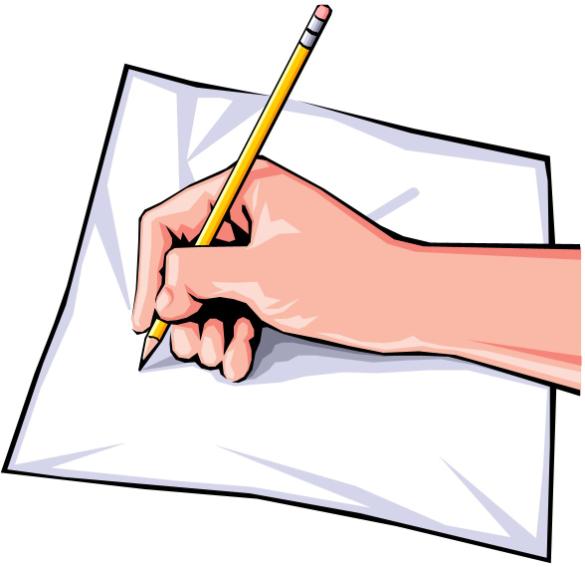 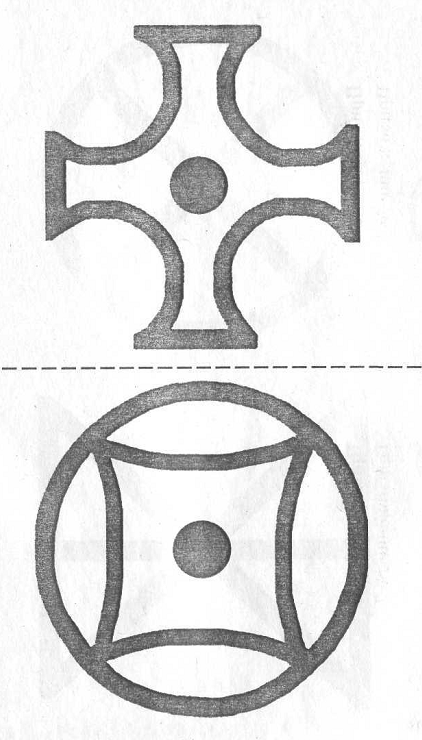 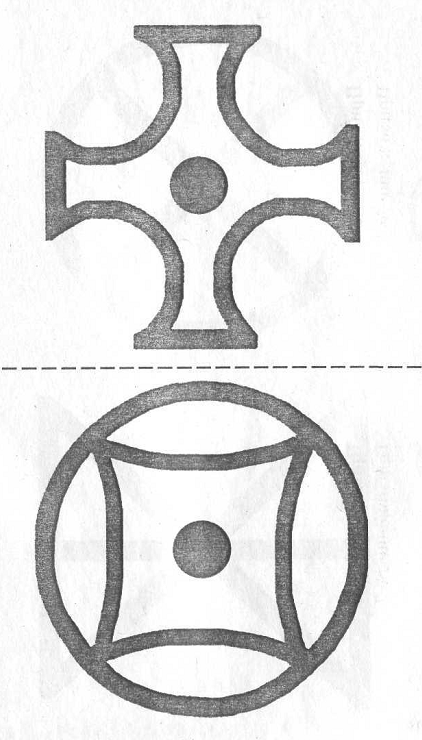 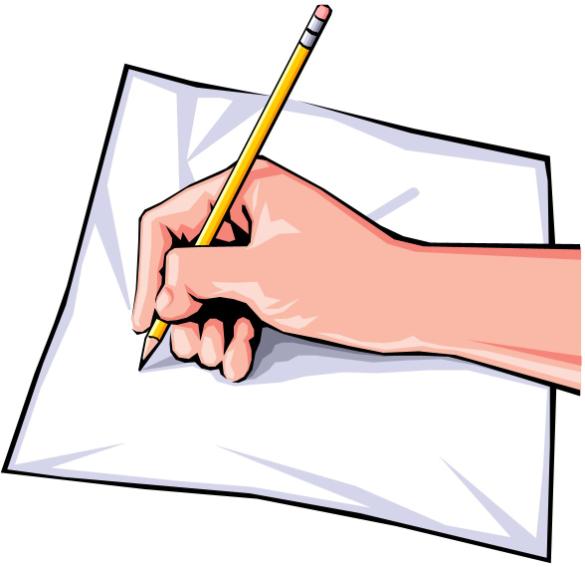 Проверь
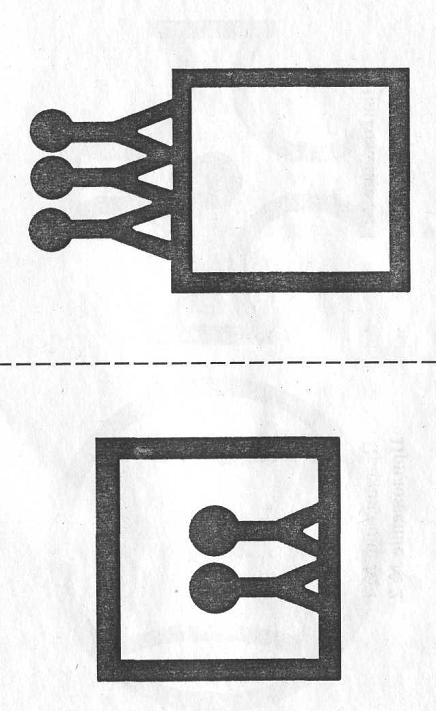 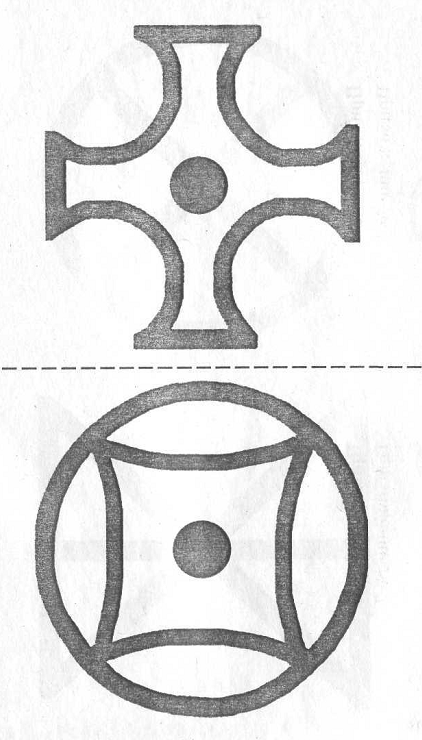 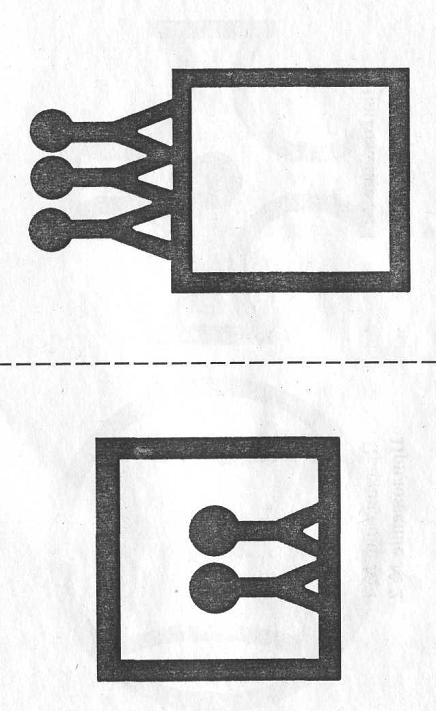 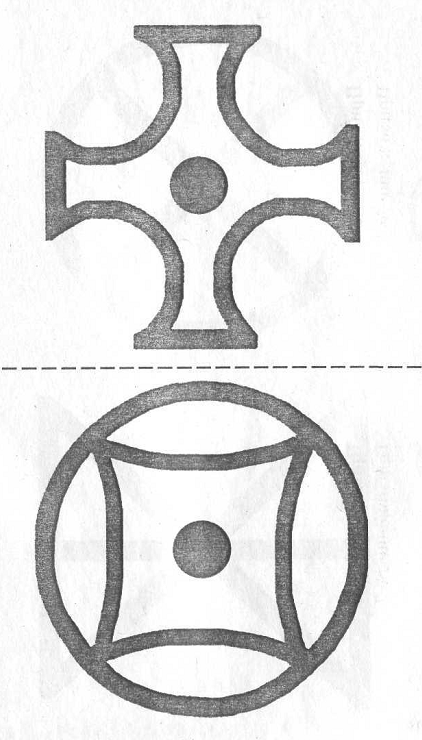 Развиваем внимание
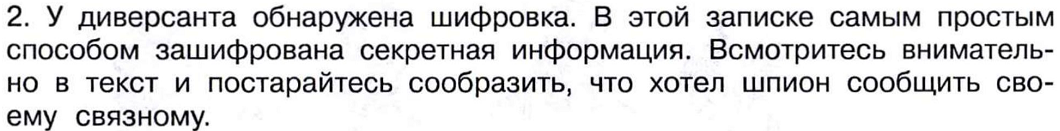 ВЕРНЫЕ  ДРУЗЬЯ  ОБЕЩАЛИ  МНЕ  ЕДЕЖНЕВНО  БРАТЬ ОКОЛО  МАГАЗИНА  БОЛЬШИЕ  АРБУЗЫ.
В
Д
О
М
Е
Б
О
М
Б
А
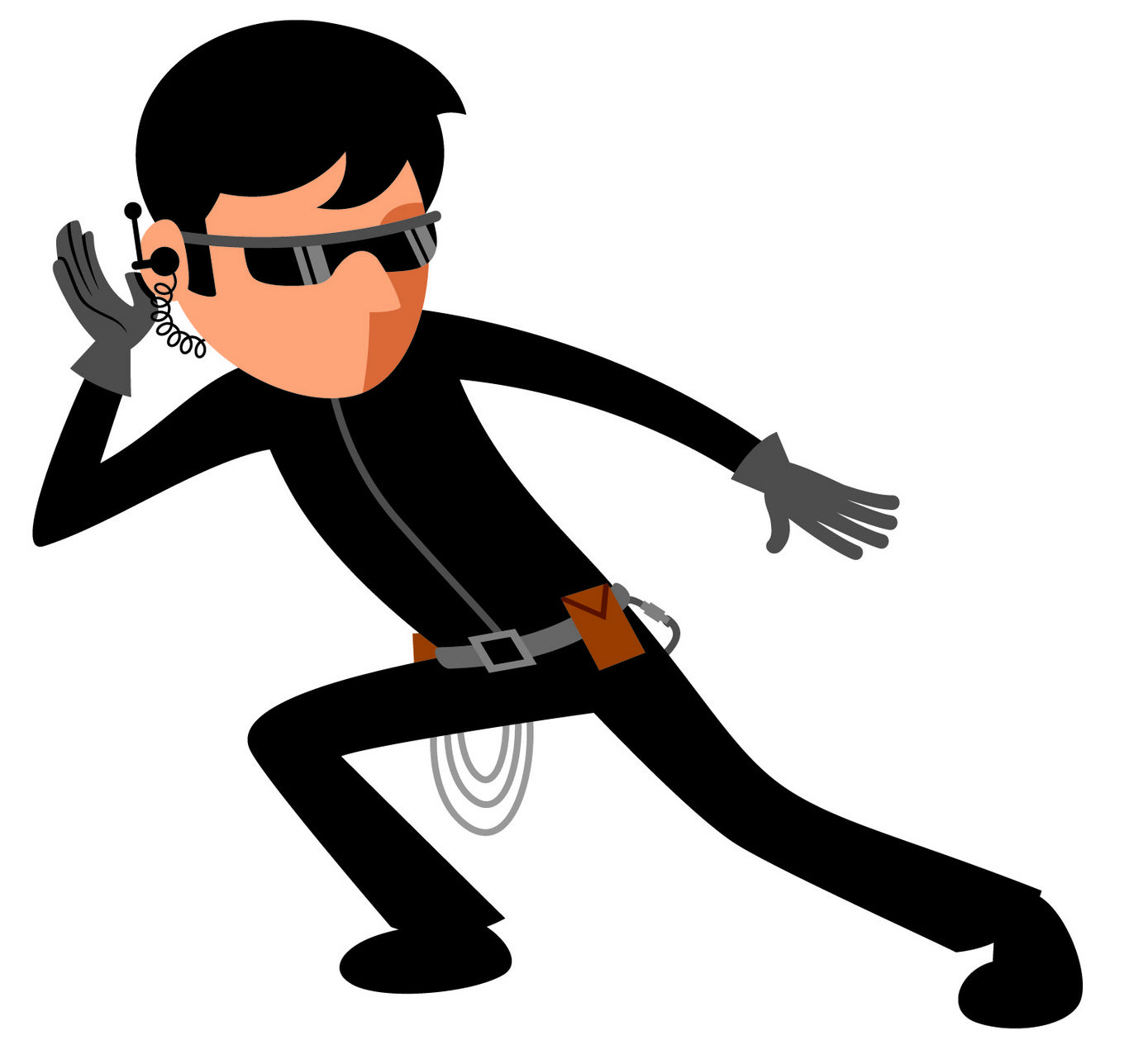 Развиваем внимание
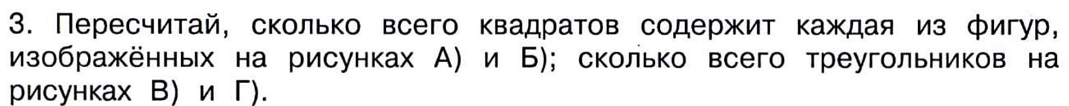 А
Б
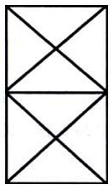 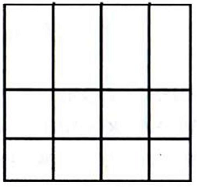 3 квадрата
17 квадратов
Развиваем внимание
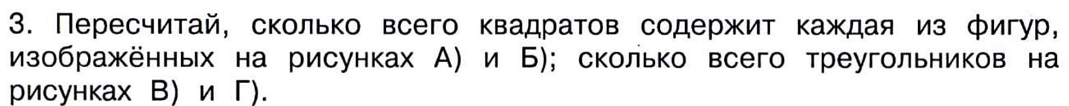 В
Г
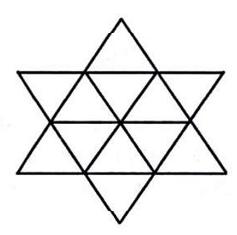 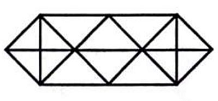 20 треугольников
28 треугольников
Развиваем внимание
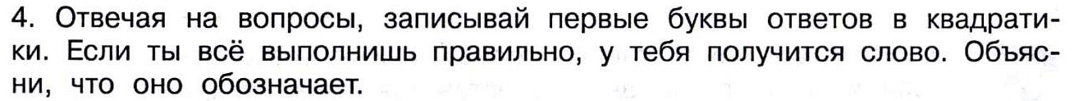 П
А
Д
Е
Ж
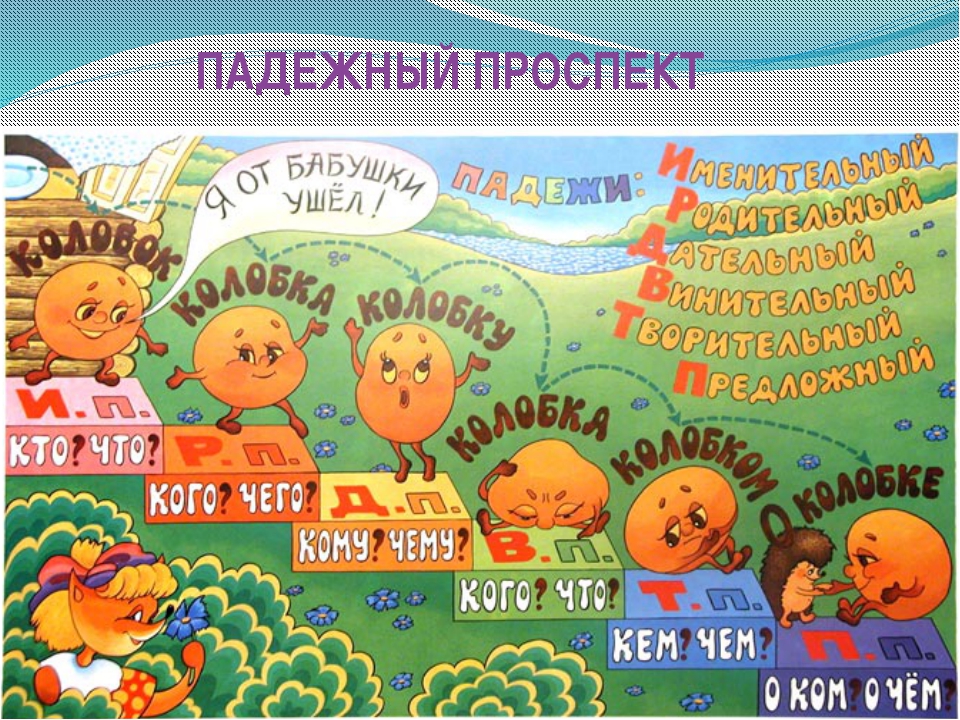 Как называются слова, противоположные по значению?
Склонение к которому относится существительное УМНИЦА
С какой буквы начинается корень в слове ПРИЕХАТЬ?
За сколькими зайцами не стоит, судя по поговорке, гнаться?
К какому роду относится слово ПЯТКА?
Падеж - это форма изменения
именных частей речи.
Логически-поисковые задания
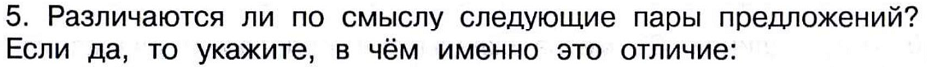 Ему медведь на ухо наступил. 
-Нет музыкального слуха.
Медведь ему наступил на ухо. 
-Кто-то лежал и ему медведь наступил на ухо.
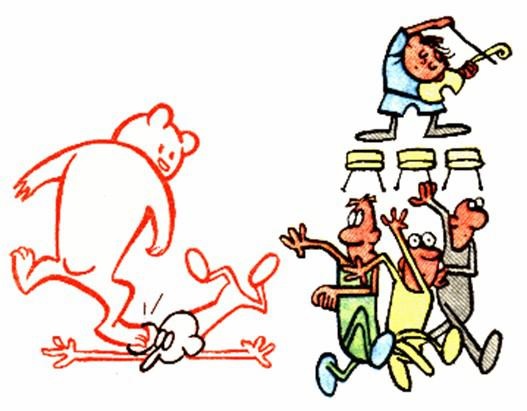 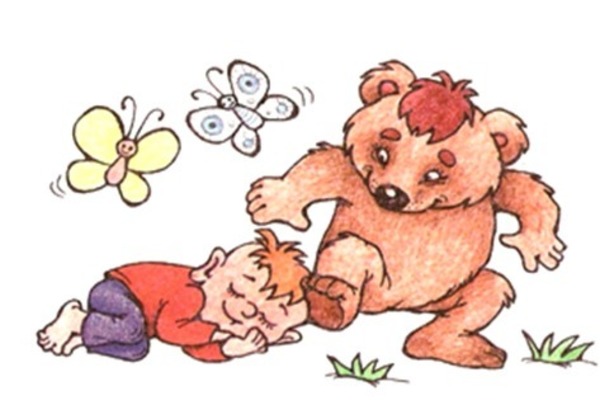 Логически-поисковые задания
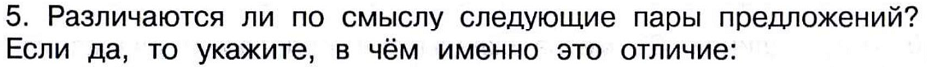 У него денег куры не клюют. 
- Много денег.
Куры у него не клюют денег.
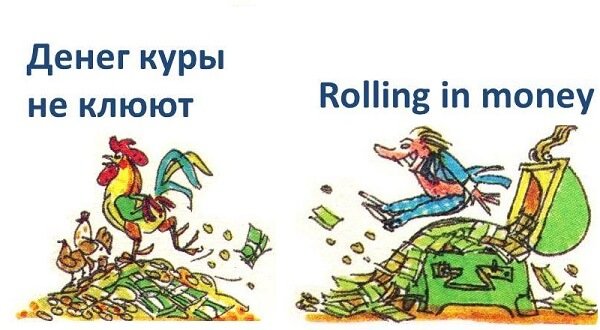 Логически-поисковые задания
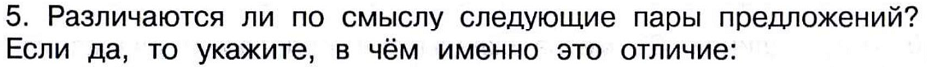 Не делай из мухи слона. 
- Не делай из маленького события, большое происшествие.
Не изготавливай из мухи слона.
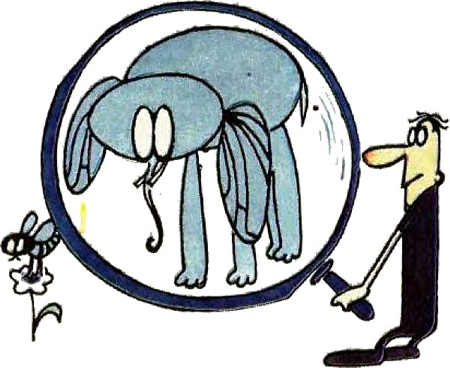 Логически-поисковые задания
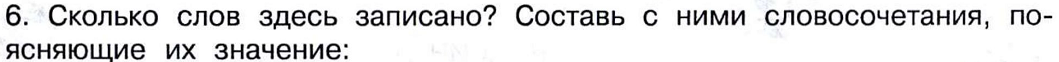 36 слов
ОМОНИМЫ
В русском языке немало слов, которые совершенно различны по значению, но одинаково звучат и пишутся. Это слова - омонимы. Омонимы подразделяются на несколько типов. 
Лексические омонимы - различаются только значением (почитать книгу - почитать родителей); 
омофоны - различаются значением и написанием (вкусный лук - цветущий луг); 
омоформы - совпадают в звучании лишь в отдельных формах (лечу самолетом - лечу печень); 
омографы - различаются значением и произношением (старинный замок - железный замок).
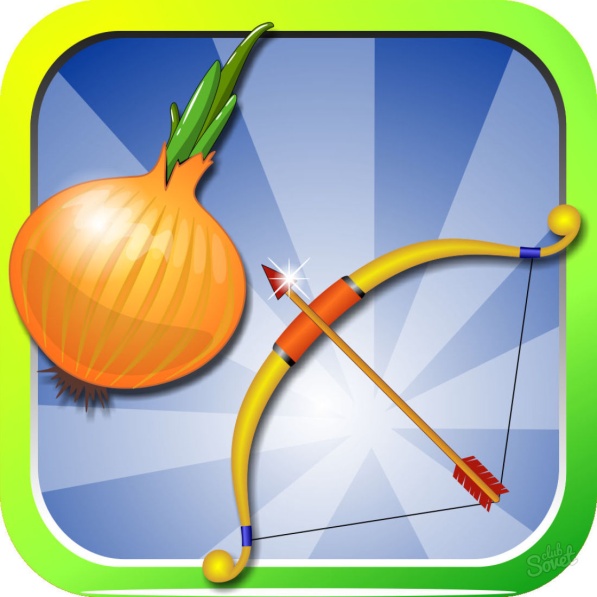 Логически-поисковые задания
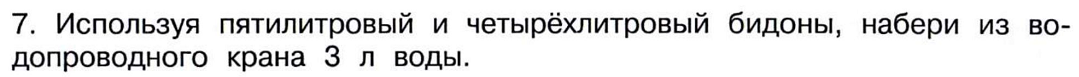 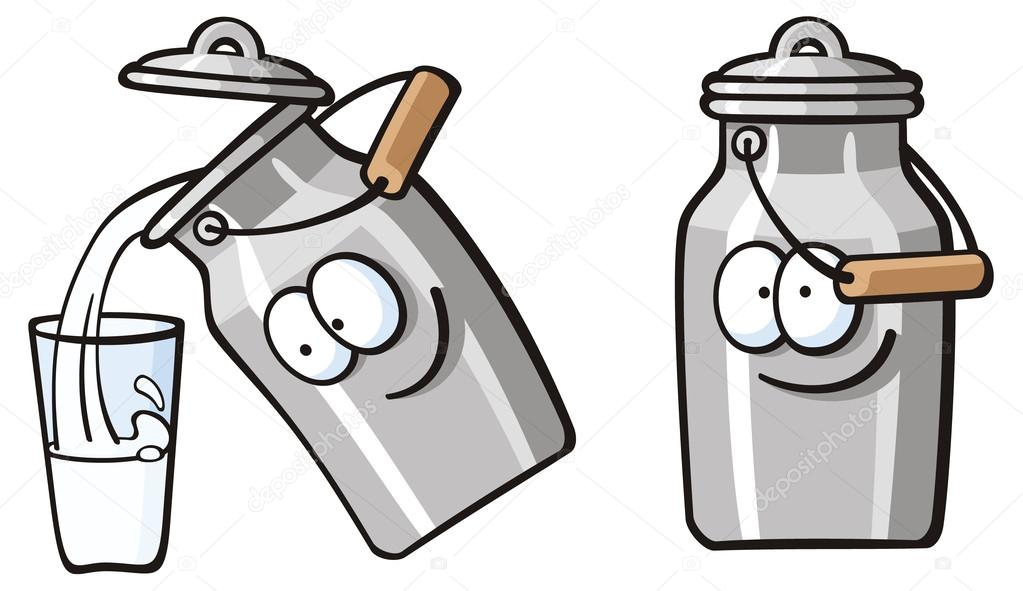 0
0
0
4
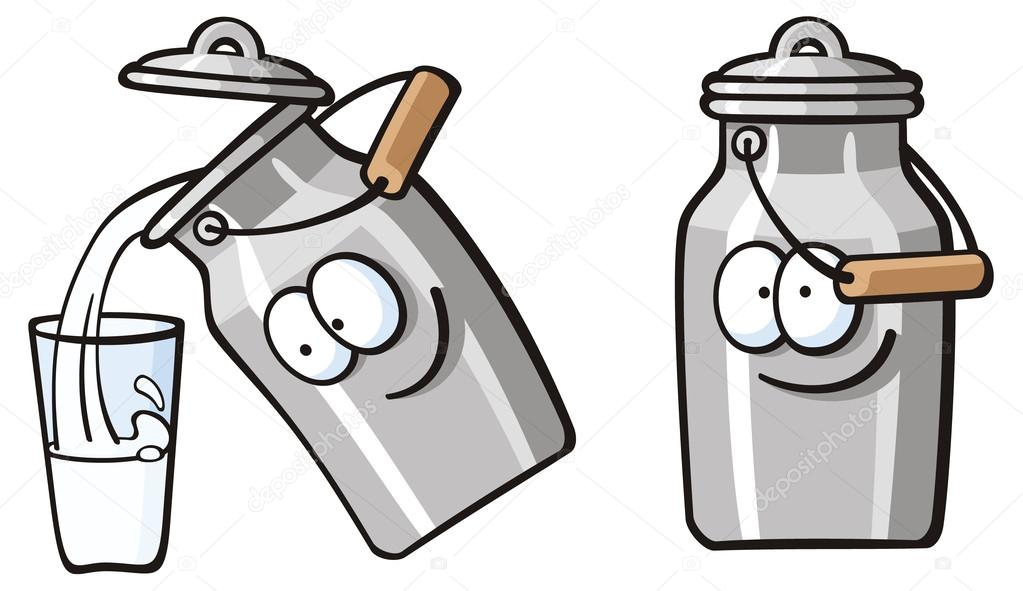 4
0
4
4
5
3
Веселая переменка
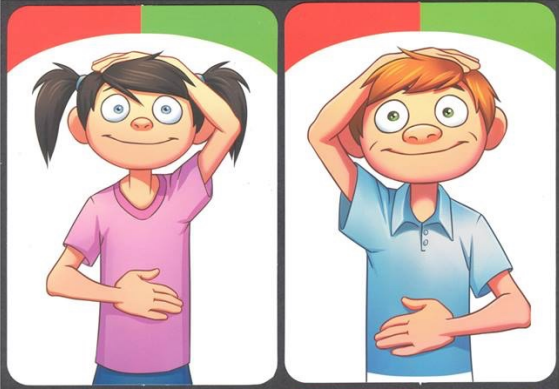 Нестандартные задачи
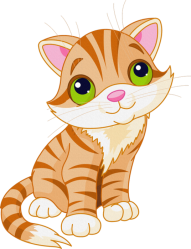 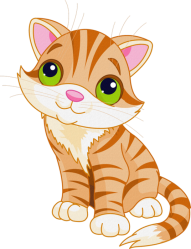 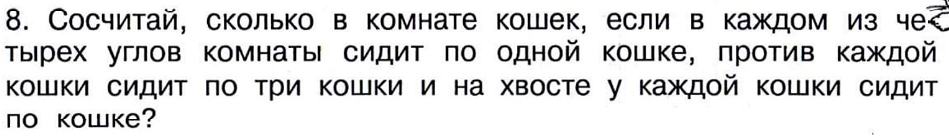 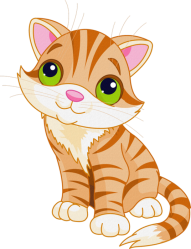 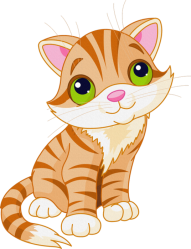 Ответ: 4 кошки. 
Напротив каждой кошки по три кошки в трёх углах, и каждая кошка сидит на своём хвосте!
Нестандартные задачи
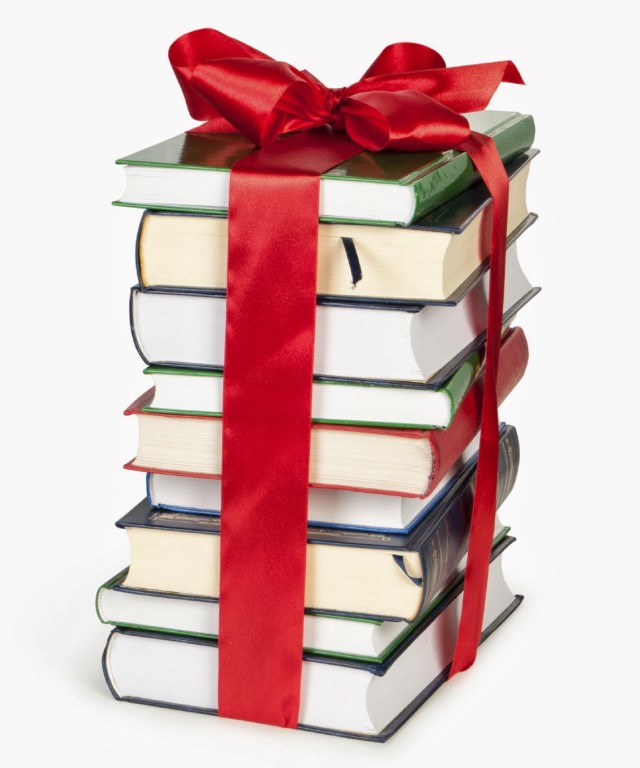 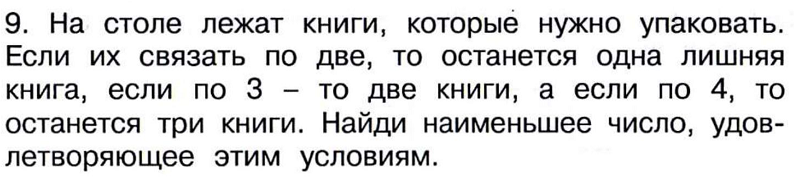 Решим задачу подбором.
Из первого условия следует, что количество книг - нечетное число.
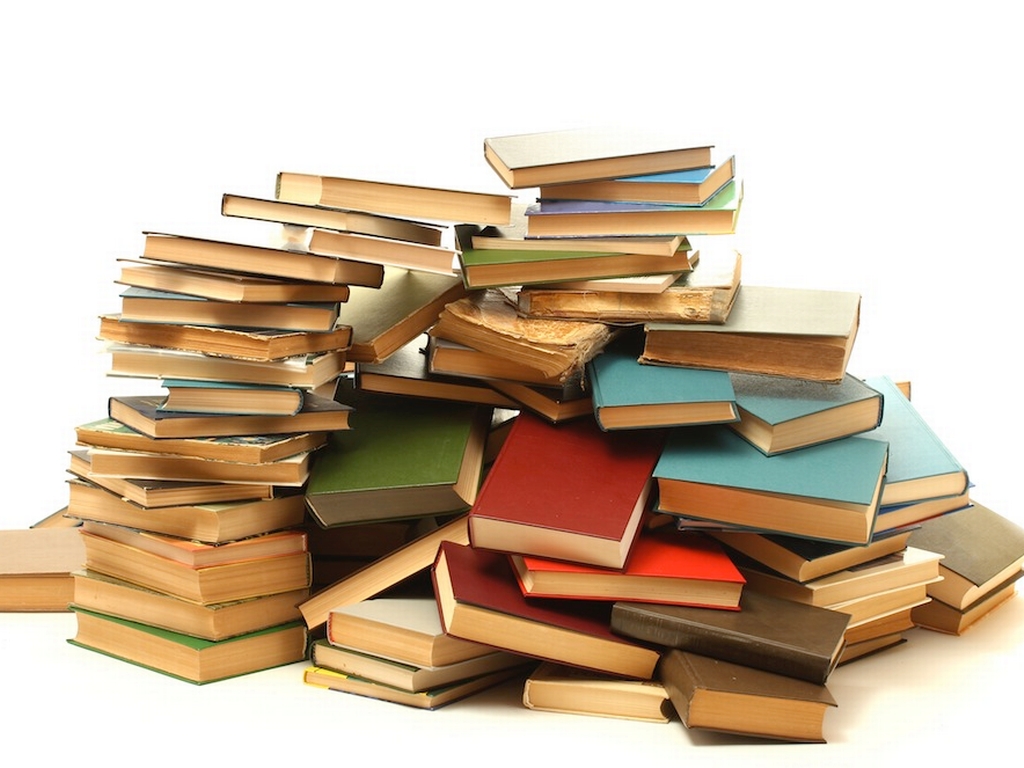 Наименьшее нечетное число, удовлетворяющее данному условию, это 3 книги. Но тогда не подойдет третьему условию.
Если книг 5, то 1 и 2 условия будут соблюдены, а третье - нет (5 = 4 + 1).
Если книг 7, то второе условие не выполнится 
(7 = 3 + 3 + 1).
Если книг 9, то 2 и 3 условия не выполняются.
Если книг 11, то по первому условию: 
11 = 2 + 2 + 2 + 2 + 2 + 1 (выполняется), по второму условию: 
11 = 3 + 3 + 3 + 2 (выполняется), 
по третьему условию: 
11 = 4 + 4 + 3 (выполняется).
Ответ: 11 книг.
Нестандартные задачи
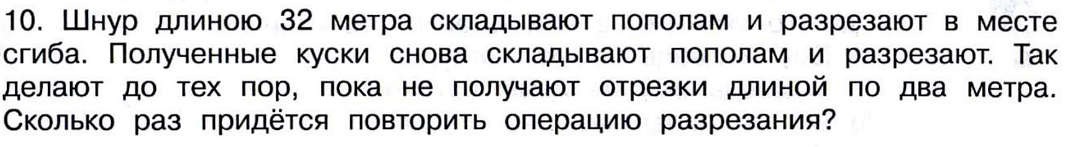 32 м
16 м
16 м
8 м
8 м
8 м
8 м
4 м
4 м
4 м
4 м
4 м
4 м
4 м
4 м
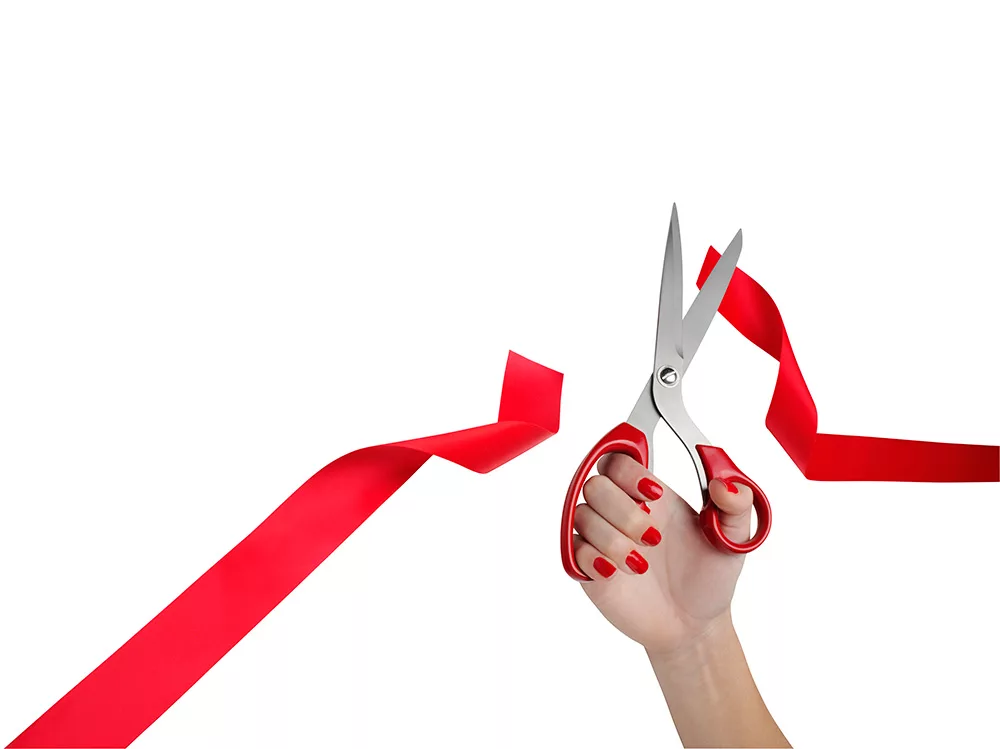 2
2
2
2
2
2
2
2
2
2
2
2
2
2
2
2
Ответ: операцию разрезания повторили 4 раза.
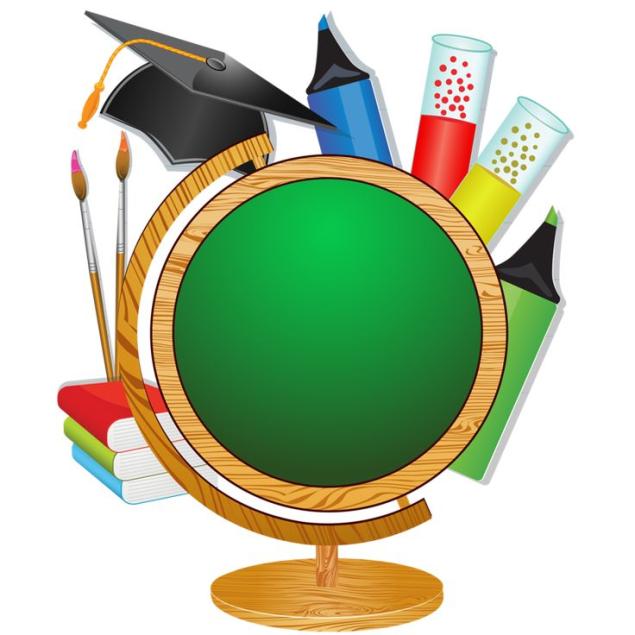 СПАСИБО ЗА 
УРОК!